CHÀO MỪNG CÁC EM
ĐẾN VỚI TIẾT HỌC
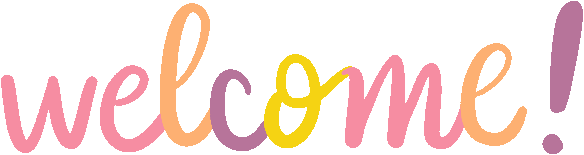 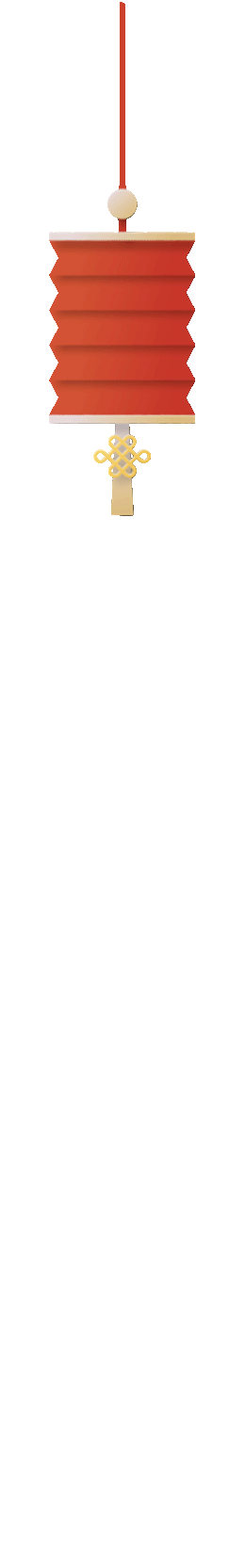 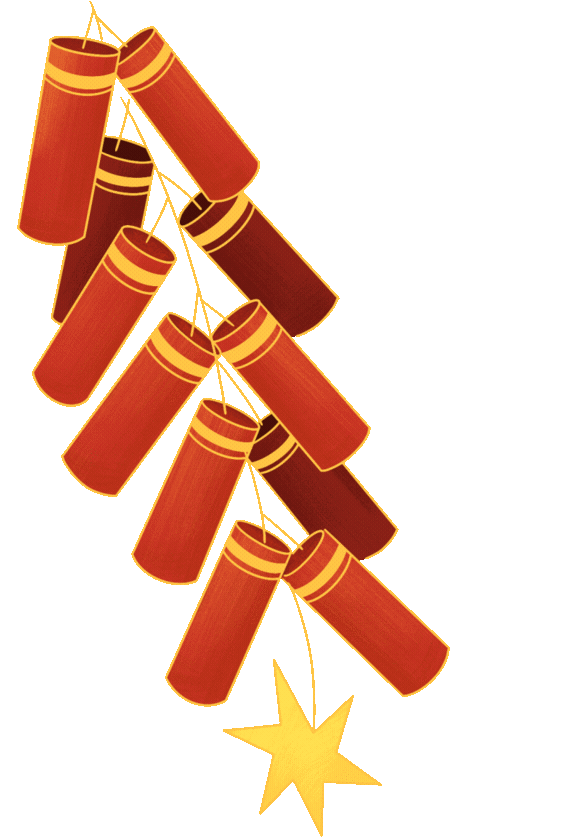 TRÒ CHƠITRUYỀN TIN
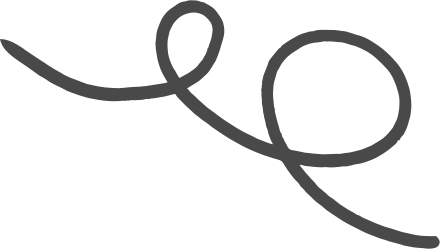 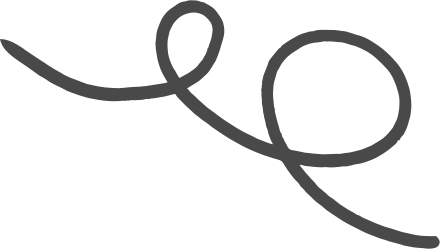 Luật chơi: Các bạn nối tiếp nhau đọc các phép nhân tương ứng trong bảng nhân 7.
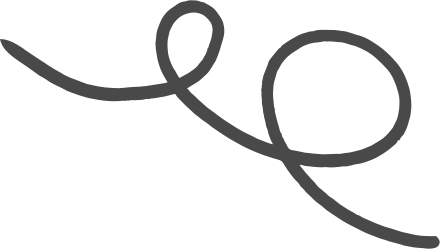 Mỗi hộp có 8 cái bánh. Hỏi 3 hộp có tất cả bao nhiêu cái bánh?
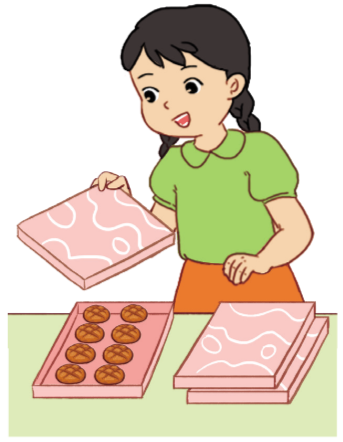 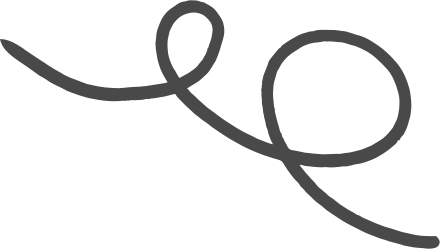 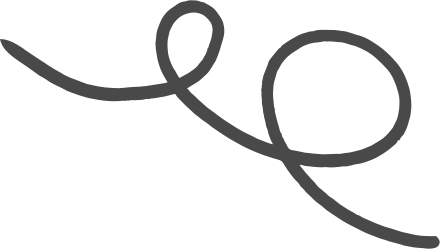 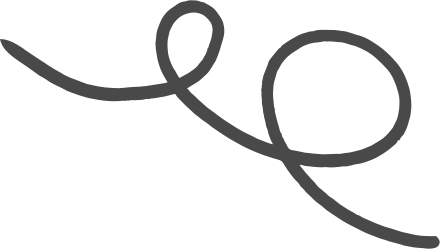 Nếu thêm 1 hộp nữa thì ta có phép nhân nào?
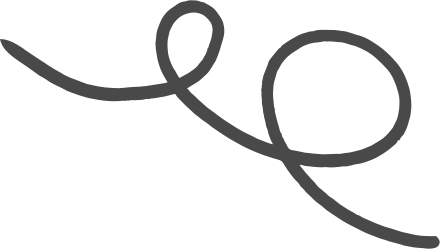 Nếu tiếp tục thêm 1 hộp nữa thì sao?
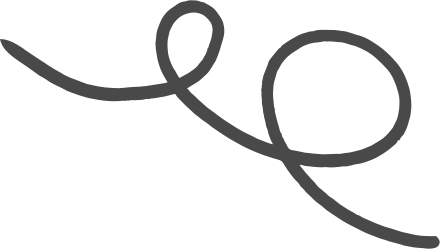 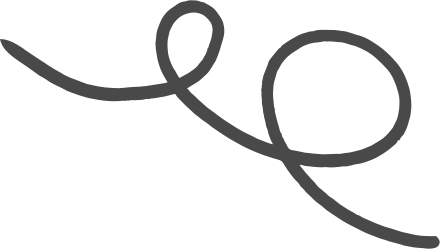 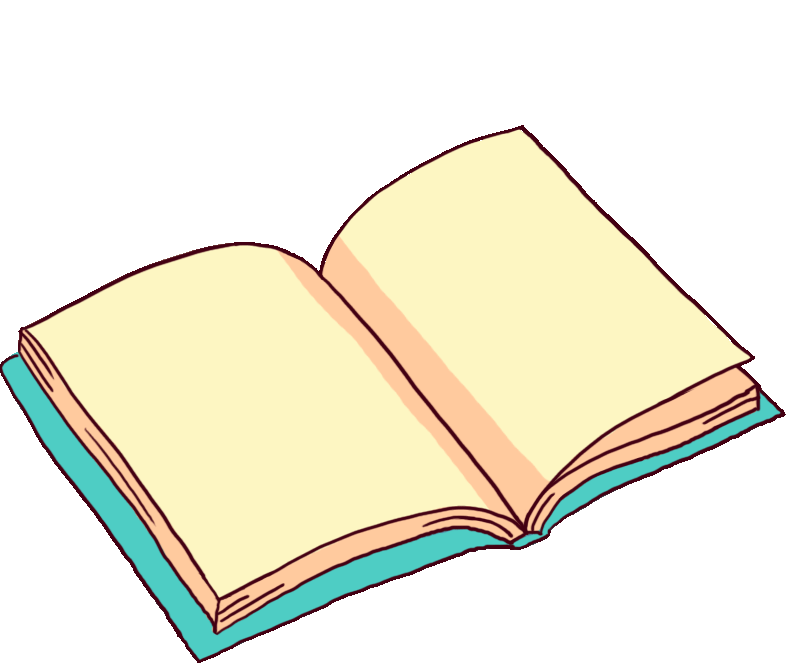 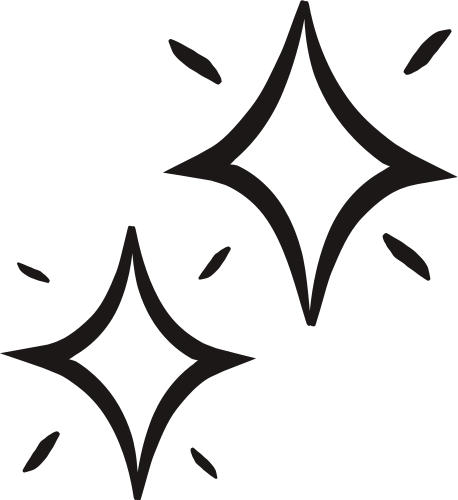 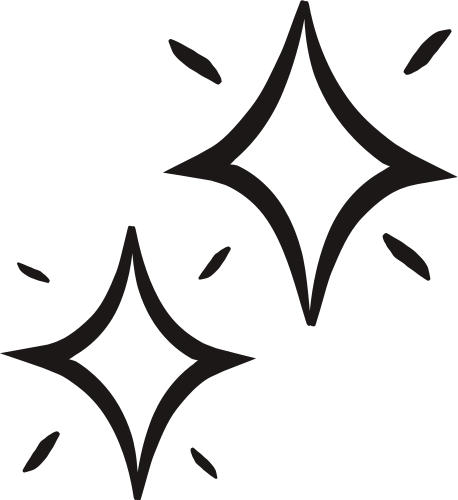 BẢNG NHÂN 8
(2 TIẾT)
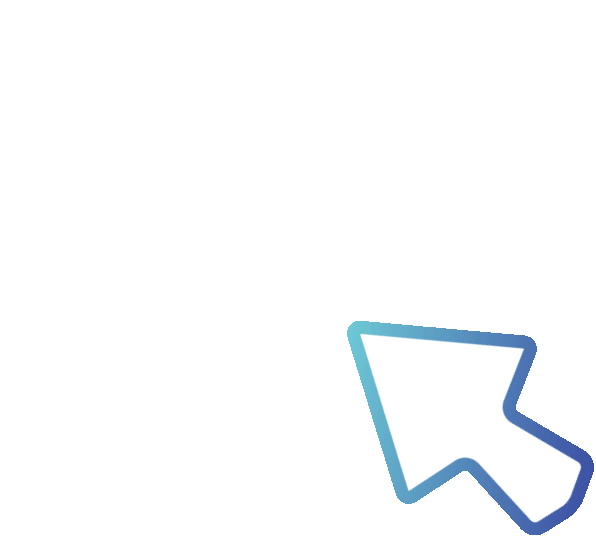 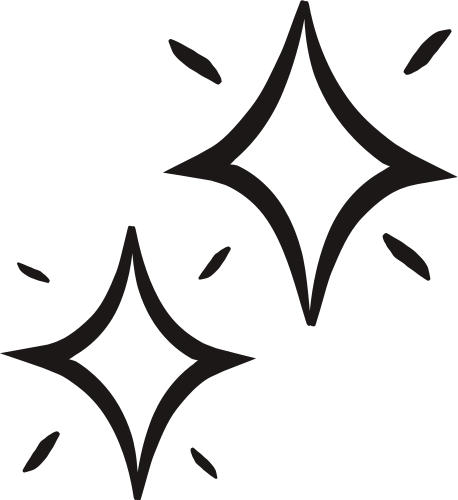 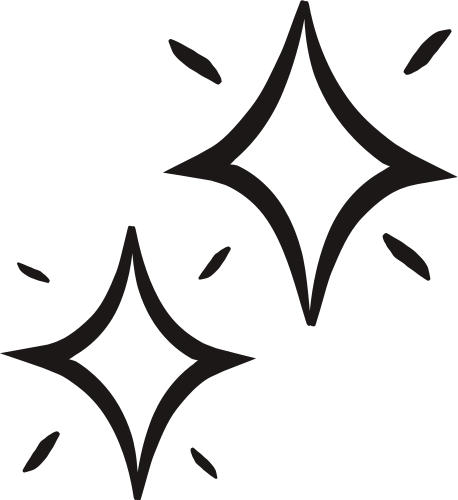 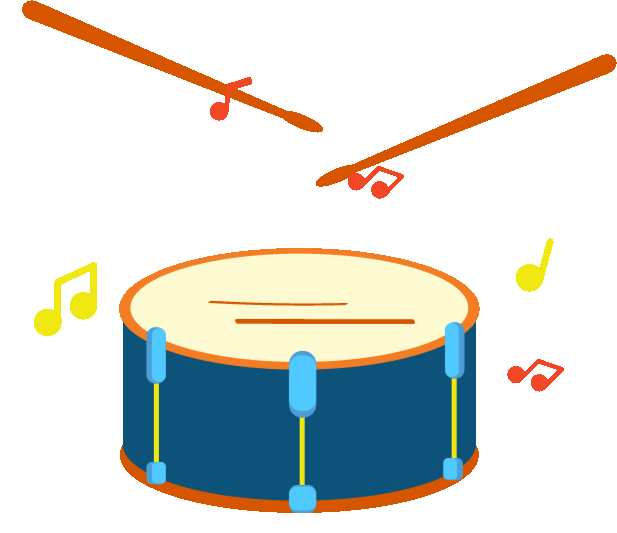 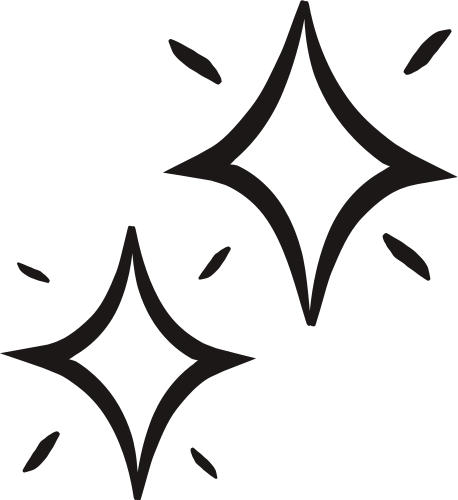 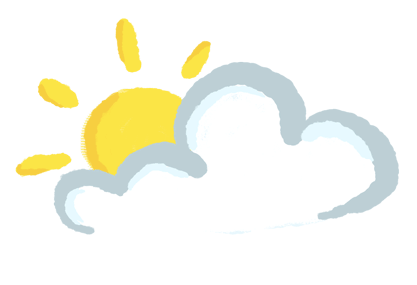 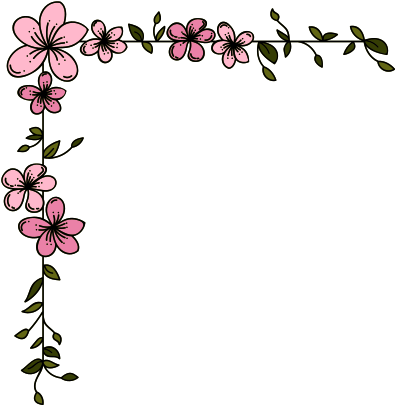 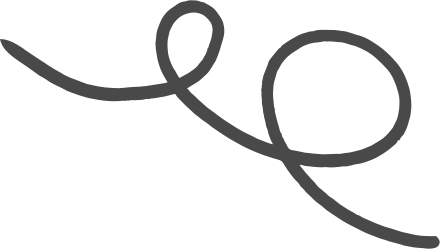 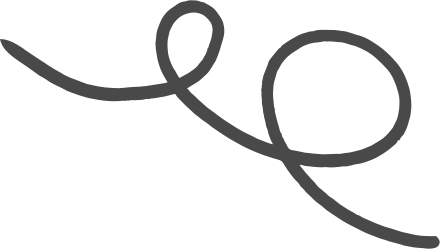 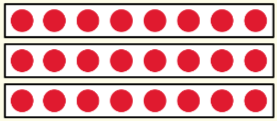 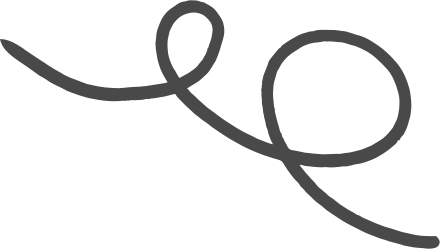 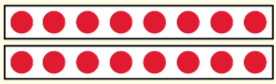 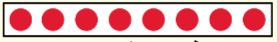 8 được lấy 3 lần
8 được lấy 1 lần
8 được lấy 2 lần
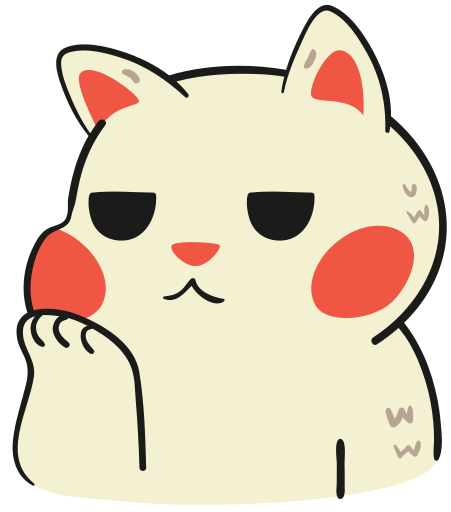 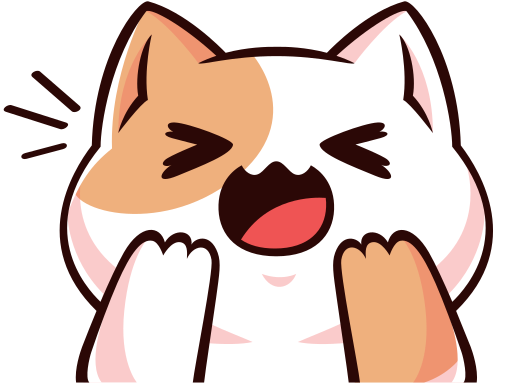 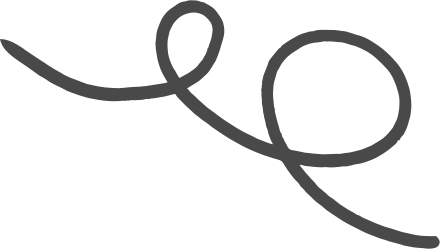 Các con có nhận xét gì về thừa số thứ nhất của các phép nhân này?
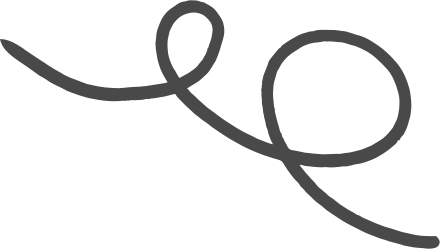 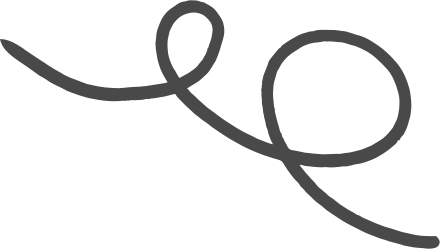 Thừa số đầu tiên đều là 8
Các thừa số thứ hai có gì đặc biệt?
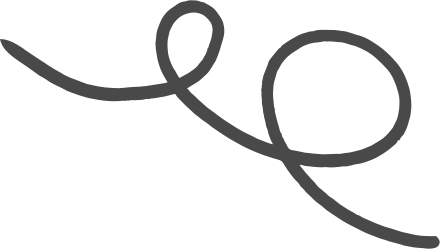 Thừa số thứ 2 tăng dần thêm một đơn vị.
Quan sát kết quả của 3 phép tính đầu tiên, chúng ta thấy tích sau như thế nào so với tích trước?
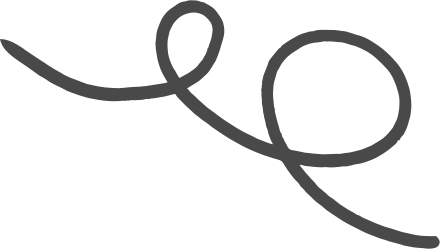 Tích liền sau hơn tích trước 8 đơn vị
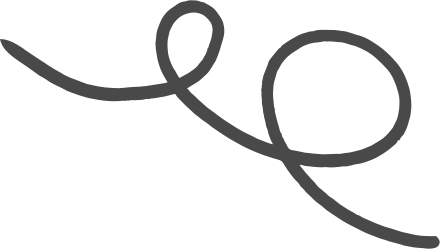 HOẠT ĐỘNG CẶP ĐÔI
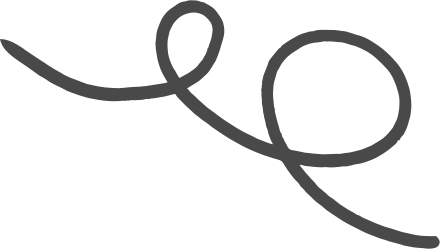 Mỗi tấm thẻ có 8 chấm tròn lần lượt lấy ra 4, 5, 6, 7, 8, 9, 10 tấm thẻ rồi nêu các phép nhân tương ứng?
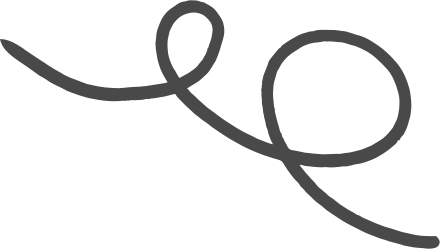 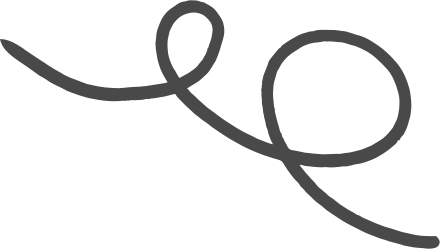 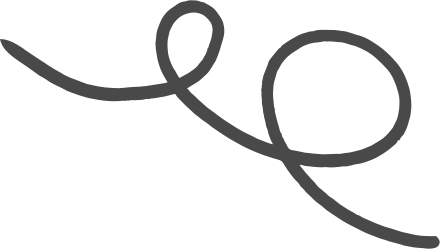 Ta có bảng sau:
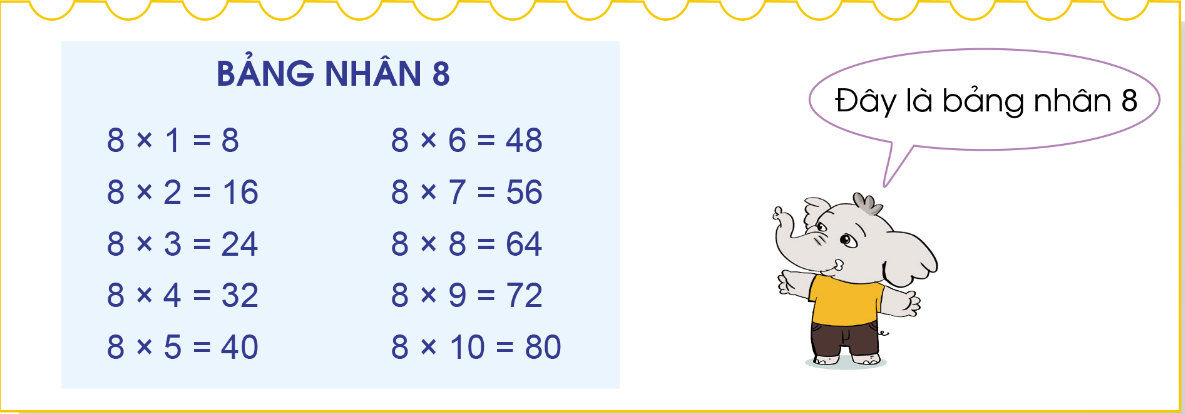 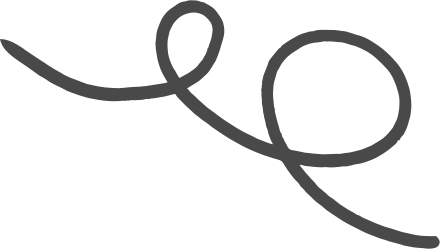 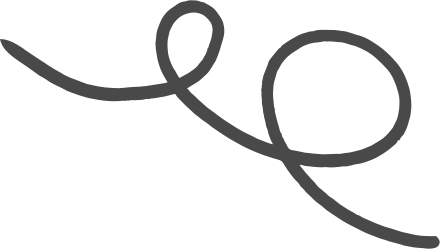 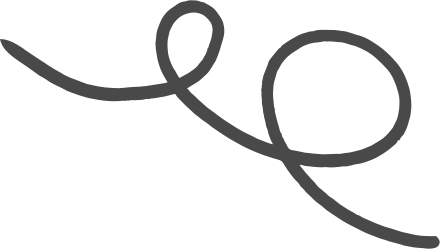 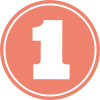 Tính nhẩm
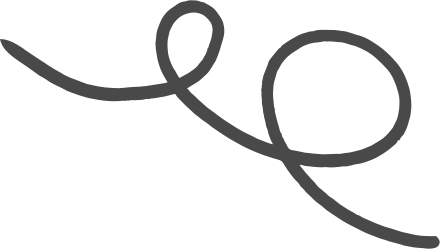 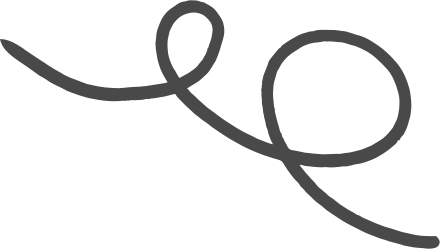 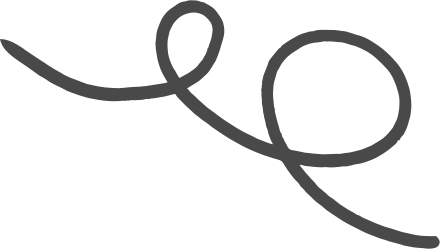 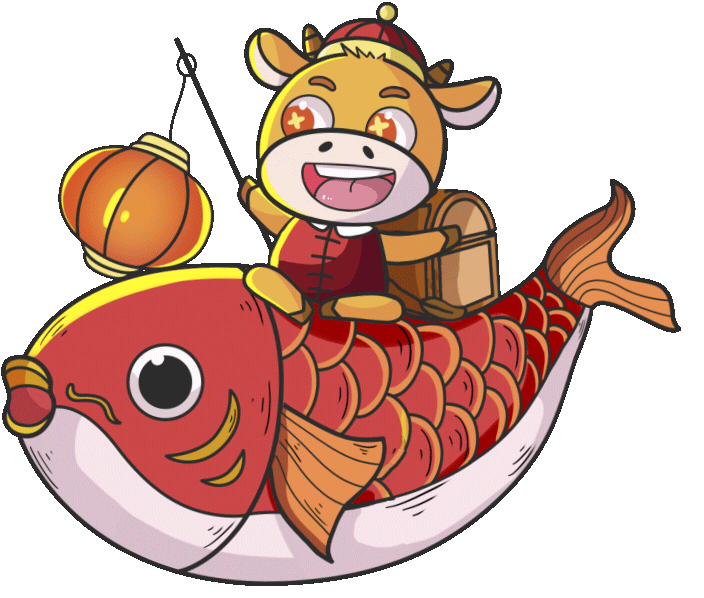 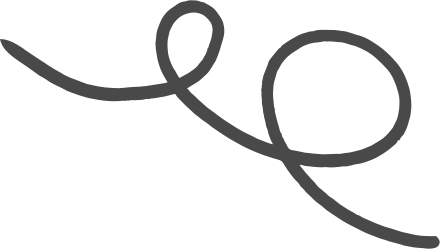 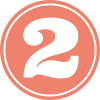 Quy tắc “gấp một số lên một số lần” ?
SỐ?
Muốn gấp một số lên một số lần, ta lấy số đó nhân với số lần.
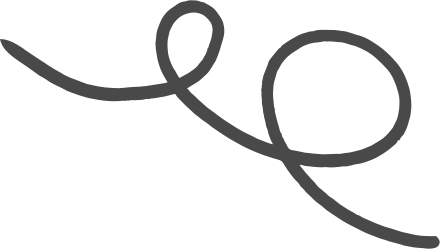 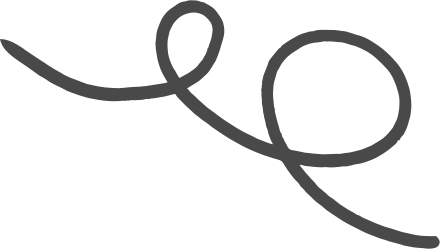 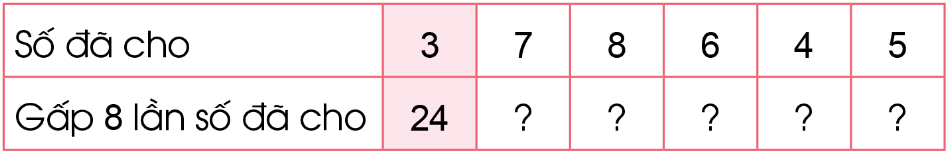 56
64
48
32
40
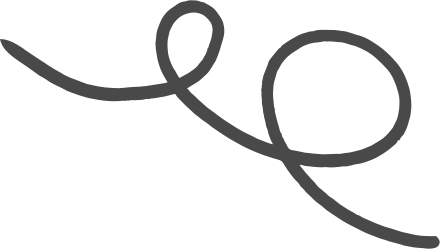 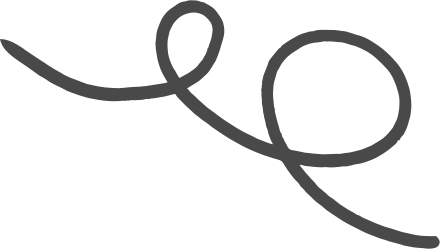 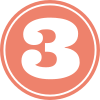 Nêu phép nhân thích hợp
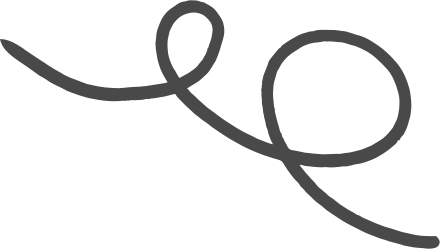 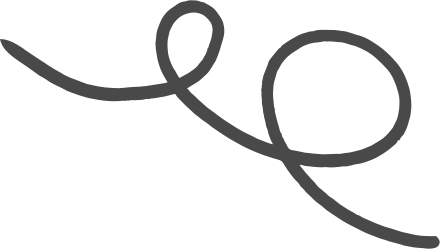 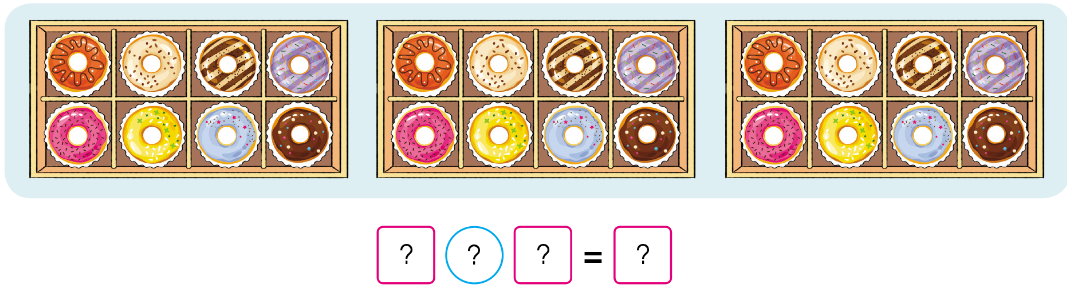 8
3
24
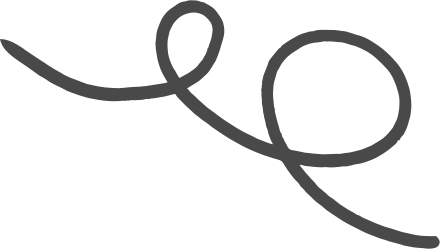 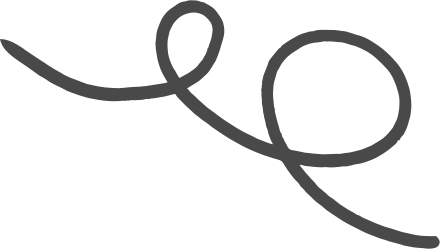 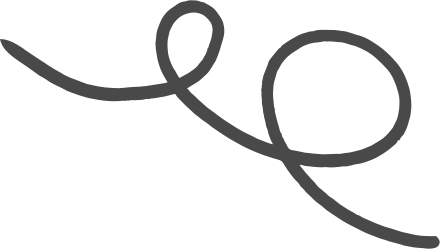 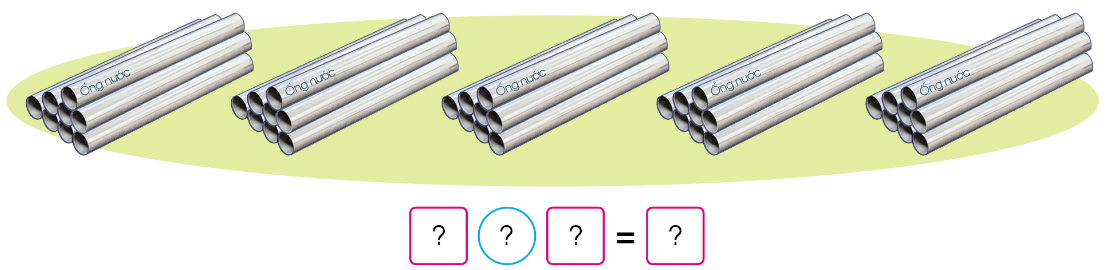 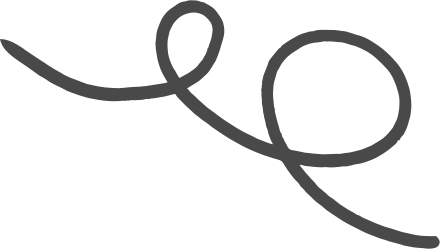 8
5
40
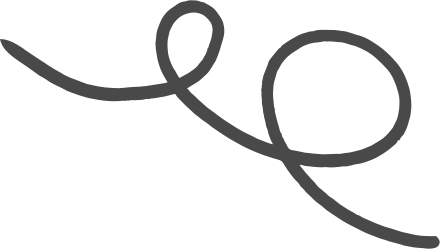 Nếu có 7 bó ống nước như thế thì có tất cả bao nhiêu ống nước?
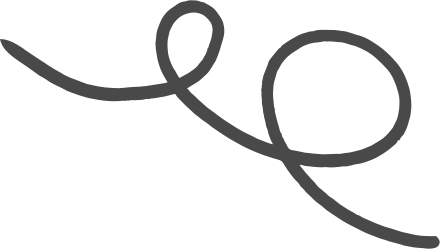 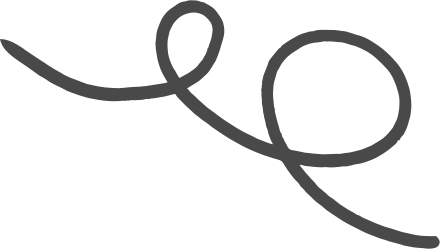 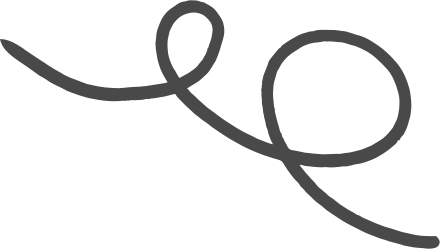 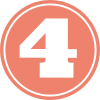 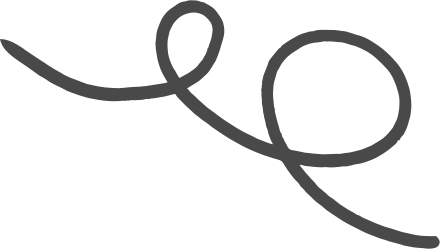 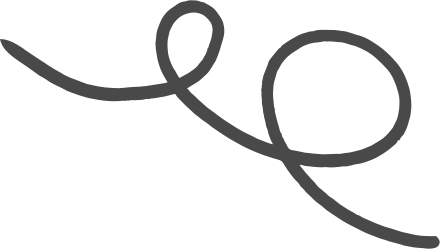 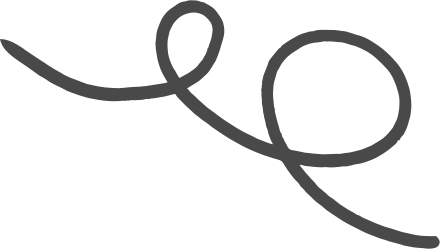 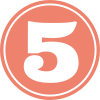 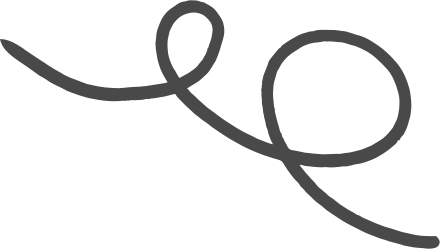 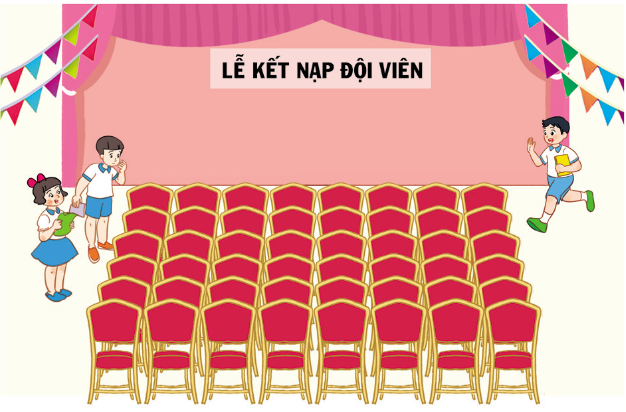 Để chuẩn bị cho Lễ kết nạp Đội viên của lớp 3A, các bạn đã sắp xếp 6 hàng ghế, mỗi hàng 8 ghế. Hỏi các bạn đã chuẩn bị bao nhiêu chiếc ghế?
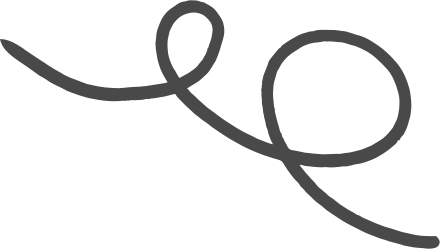 Tóm tắt
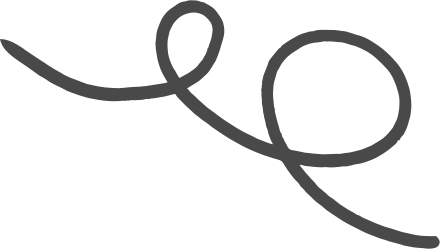 Mỗi hàng có: 8 ghế.
6 hàng ghế có: ... ghế?
Bài giải
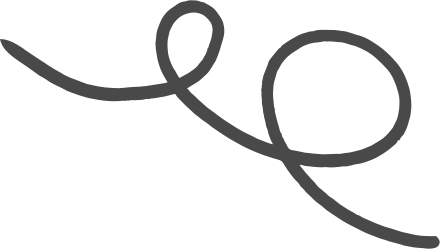 Mỗi hộp kẹo socola có 8 viên. Hỏi 7 hộp kẹo như thế có tất cả bao nhiêu viên socola?
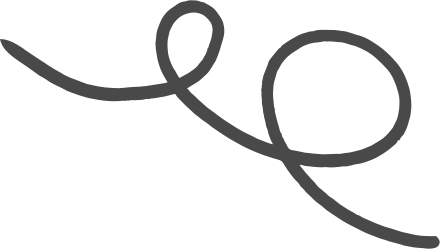 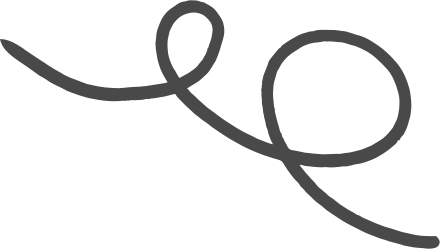 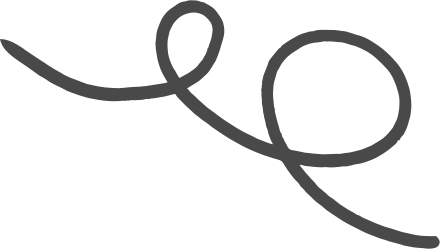 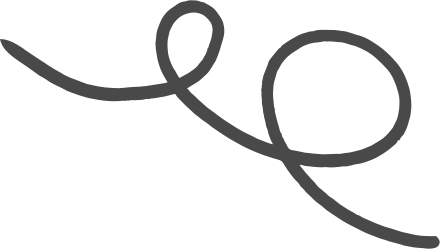 HƯỚNG DẪN VỀ NHÀ
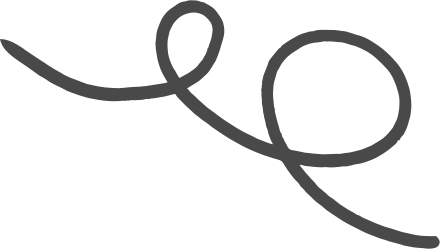 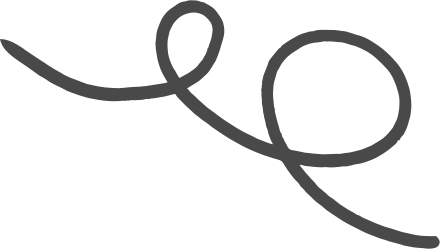 Đọc trước bài: Bảng nhân 9
Hoàn thành bài tập trong SBT
Ôn lại kiến thức đã học
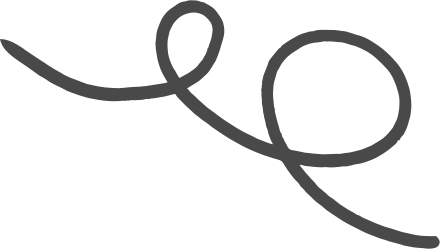 CẢM ƠN CÁC EM 
ĐÃ LẮNG NGHE BÀI GIẢNG
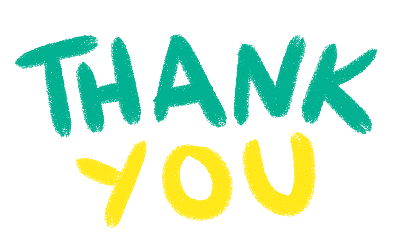 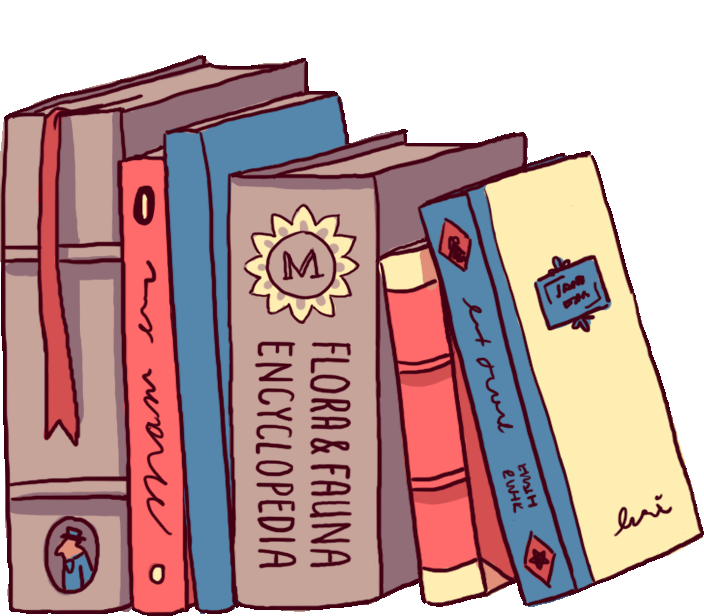